Präsentation zum Thema
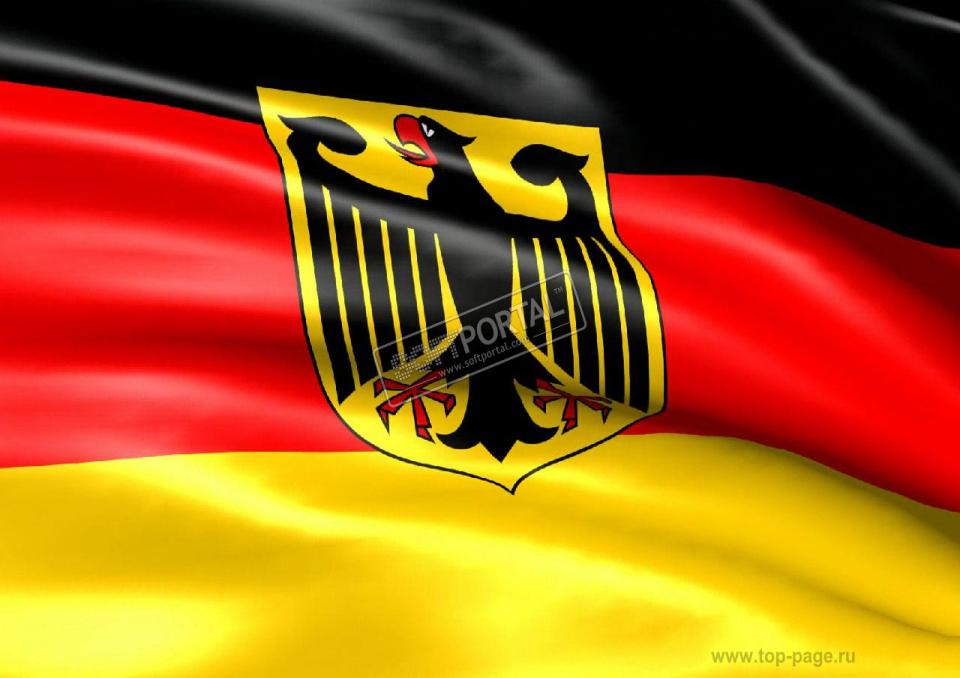 „Deutsche Nation im Wandel der Zeit“
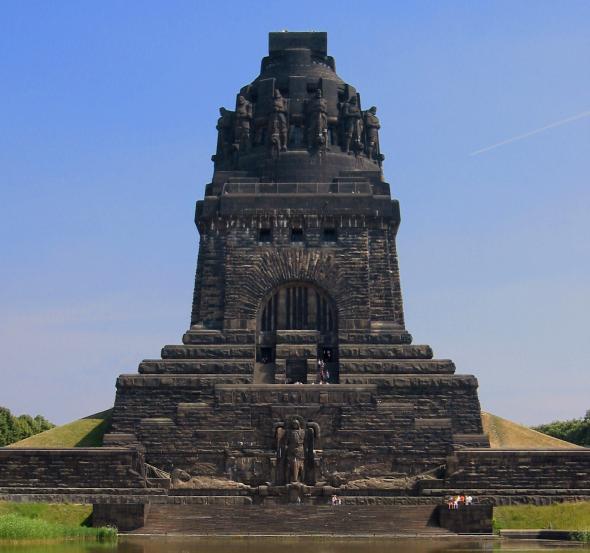 Völkerschlachtdenkmal in Leipzig
Porta Nigra in Trier
Porta Nigra in Trier
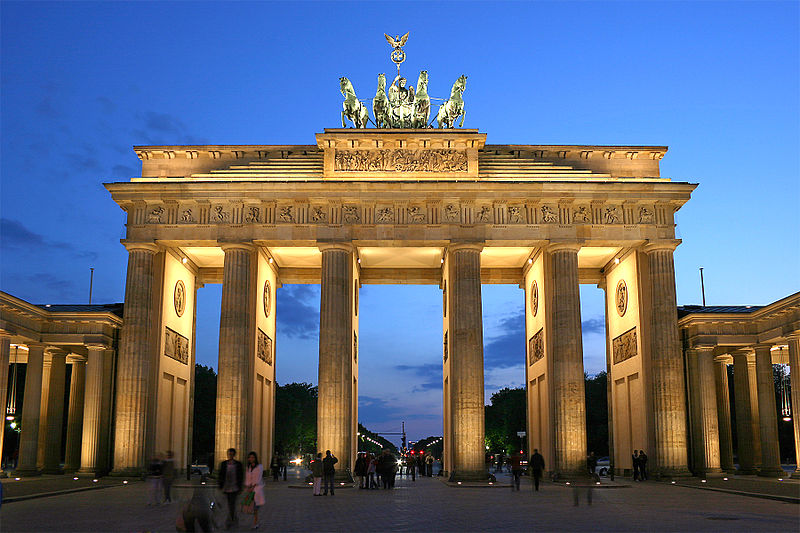 Das Brandenburger Tor
Das neue Palais in Potsdam
Das Goethe-Haus in Weimar
Das Bach-Denkmal in Leipzig
vor der Thomas-Kirche
Die Sächsische Schweiz an der Elbe
Das Deutsche Eck in Koblenz
Das Panorama von München
Dresdner Zwinger
Das Nationaltheater in Weimar
Das Goethe-Schiller-Denkmal
Das Stadtschloss in Weimar
Der Erfinder des Buchdrucks
Der weltberühmte Kölner Dom
Die mittelalterliche Burg von Nürnberg
Die Museumsinsel in Berlin
Das Schloss Sans Souci in Potsdam
Die Moselschleife
Das Universitätskomplex in Jena
Trier, Rathausplatz
Das Schloss Neuschwanstein
Deutsche Finanzmetropole       Frankfurt am Main
Hamburg, das Seetor Deutschlands
Die Bremer Stadtmusikanten
Lucas Cranach der Ältere
Wirkte in Weimar, malte
meistens biblische Szenen.
Seine Gemälde schmücken
viele Altäre in deutschen Kirchen.
Robert Koch
Deutscher Arzt und Mikrobiologe,
Entdeckte die Erreger von Cholera
und Tuberkulose, Nobelpreisträger.
Richard  Wagner
Autor der heroischen
Musikdramen “Tannhäuser“,
„Tristan“ und „Isolde“, “Lohen-
grin“ usw. 
Langjährige Freundschaft mit
dem  bayerischem König
Ludwig II. ,der ihn förderte.
Wilhelm Konrad Röntgen
Entdeckte X-Strahlen, die alle Stoffe durchleuchten könnten. Seine Entdeckung spielt eine wichtige Rolle in der medizinischen und technischen Diagnostik.
Nobelpreisträger.
Martin Luther
Deutscher Reformator,
Theologe. Auf der Wart-
burg übersetzte die Bibel
ins Deutsche. Mit sei-
nen 95 Thesen trat er
gegen den Papst auf.
Ludwig van Beethoven
Hervorragender deutscher
Musiker. Komponierte leiden-
schaftliche Musik. Taub ge-
worden, schrieb seine Meisterwerke weiter.
Autor von über 40 Sinfonien
und Sonaten. Begraben in
Wien.
Johann Gutenberg
Der Mann des zweiten
Jahrtausends.
Die Erfindung der Buch-
druckkunst verbreitete
das Wissen und trug
dem technischen Fort-
schritt bei.
Albert Einstein
Hervorragender Physiker,
Begründer der Relativitäts-
theorie, Nobelpreisträger.
Carl der Große (742-814)
Gründete das Reich
der Franken. Gab den
Anfang der histori-
schen Bildung der
deutschen Nation.
Johann Sebastian Bach
Hervorragender Orgel-
spieler und Komponist.
Autor vieler Fugen und Tokatten. Leitete den
Knabenchor der Tho-
mas-Kirche zu Leipzig.
August der Starke
König von Sachsen und Polen
Baute Dresden zu seiner Re-
sidenz. Sammelte Kunstschät-ze für Dresdner Museen.
Unter seiner Macht wurde
Sachsen stark. Dazu trugen
viele Silbergruben und Por-
zellan bei.
Friedrich Schiller
Dichter und Historiker,
Autor von „Räubern“,
„Maria Stuart“, „Kabale“ 
und „Liebe“, “Jungfrau von Orleans“. 
Zusammen mit seinem
Freund J. W. Goethe gründete das National-
Theater in Weimar.
Johann Wolfgang von Goethe
Dichterfürst, Philosoph
und Naturforscher, Mini-
ster von Thüringen.
Autor von „Faust“, “Egmont“,
„Wilhelm Meister“.
Als Anerkennung des poe-
tischen Talents Puschkins
schenkte ihm Goethe sei-
ne Feder.
Immanuel  Kant
Albrecht Dürer
Der berühmte deutsche 
Maler und Graphiker.
Über 1000 Zeichnungen
und 400 Kupferstiche.
Seine Gemälde gibt es 
in vielen Altären deutscher Kirchen.